CPS Linking & Validation
Linking CPS Data
Opportunities and Challenges
Opportunities
Large sample sizes
Good coverage of subpopulations
Short-run changes in employment and families; reactions to births and losses (death, divorce)
Combine rich sources of information about different topics
Work and volunteering; veterans and employment
Same Month One Year Apart
Useful for studying year-to-year change
Earnings and employment dynamics, 
Geographic mobility, 
Movement into and out of labor unions
For the 1994-forward period, researchers can expect:
[Speaker Notes: Half of respondents in any selected month in year 1 should also be in the CPS in year 2.]
Single Cohort, All 8 Months
Useful for studying short-term dynamics
Change in economic arrangements as a function of social and demographic characteristics
Changes in these relationships over time
For the 1994-forward period, researchers can expect:
[Speaker Notes: Theoretically, 100% of cases in a cohort can be linked across 8 months. 

But, migration, mortality, and non-response are factors contributing to a lower sample retention rate.]
Challenges
Rotation pattern

Linking keys

Same variables with different codes

Non-response

Another layer of complexity if ASEC is part of design

Data management
Challenges: Rotation Pattern
CPS is NOT a longitudinal survey that follows one or several cohorts as they age
CPS does have a panel component where individuals are observed up to 8 times over 16 months, but the way they move through the survey is in a 4-8-4 rotation
Challenges: Rotation Pattern
Enter IPUMS CPS RoPES
Motivation
Easily see CPS rotation pattern
Explore what topical supplements can be examined together
Name it!
Challenges
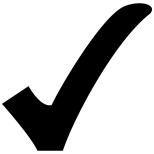 Rotation pattern

Linking keys

Same variables with different codes

Non-response

Another layer of complexity if ASEC is part of design

Data management
Challenges: Linking Keys
Changes in variables needed to link
Duplicate and recycled identifiers
Feng 2001 
Suppressed in some years
Challenges: Linking Keys
**Transformations detailed in Drew, Flood & Warren 2014
Challenges: Linking Keys
CPSID(P) – an IPUMS-created unique identifier 
Bridges changes in variable names as well as the technical aspects of how to link
Unique for 1976 forward
Identifies “mechanical” matches
Drew, Flood, & Warren, 2014 Journal of Economic and Social Measurement
CPSID(P) Limitations
Mechanical 
Created solely based on linking keys
Does NOT condition on AGE, SEX, RACE

Linking keys should work, but it is always good to check
CPSID(P) Limitations
Not available for all respondents in ASEC…only those who are also in the March Basic

1970s and 1980s issues
Some files can’t link
1977 supplements and basics 
Duplicate identifiers (1976-1983)
Duplicates *never* link to adjacent months in CPSID
Children are in some supplements but not basics
In these years, children never link
Future Linking Work
ASEC to ASEC to pull in oversamples
A version of CPSIDP conditional on AGE, SEX, RACE matches
Challenges
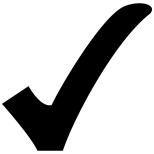 Rotation pattern

Linking keys

Same variables with different codes

Non-response

Another layer of complexity if ASEC is part of design

Data management
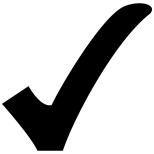 Challenges: Same variables, different codes
IPUMS!
Harmonized across time to deal with changes in codes
Use it for good, never for evil!
Challenges
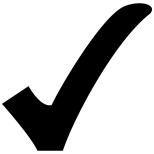 Rotation pattern

Linking keys

Same variables with different codes

Non-response

Another layer of complexity if ASEC is part of design

Data management
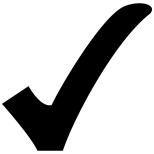 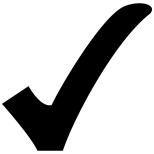 Challenges: Non-response
Households that were eligible to participate in CPS but did not because of non-response, death, migration
Be careful!
Make sure you’re linking what you think you’re linking
Double check MIS combinations
Look at merge results
Imputation
Challenges
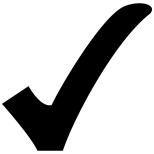 Rotation pattern

Linking keys

Same variables with different codes

Non-response

Another layer of complexity if ASEC is part of design

Data management
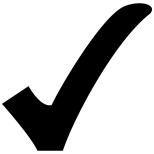 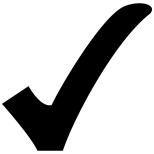 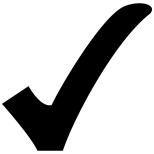 Challenges: ASEC
Differently named variables, including linking keys, than basic monthly
MARBASECID (1989+)
Variable to link ASEC and March basic monthly
Allows us to put CPSIDP on ASEC
Flood & Pacas 2017 Journal of Economic and Social Measurement
Reference periods
Challenges
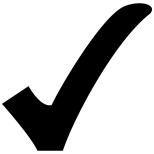 Rotation pattern

Linking keys

Same variables with different codes

Non-response

Another layer of complexity if ASEC is part of design

Data management
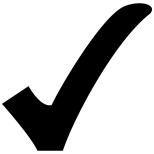 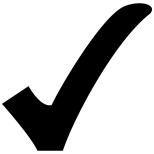 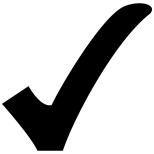 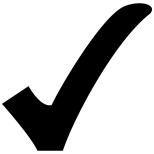 Challenges: Data Management
Can quickly find yourself managing a large number of files if you’re:
Not using IPUMS
Performing merges for linking
Strategies for dealing with this include:
Loops
Temporary files
Long data format
Challenges
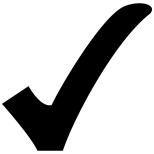 Rotation pattern

Linking keys

Same variables with different codes

Non-response

Another layer of complexity if ASEC is part of design

Data management
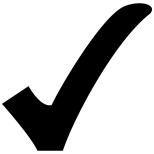 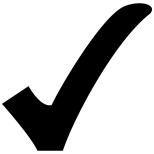 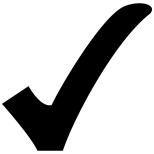 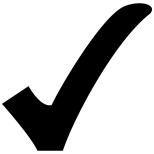 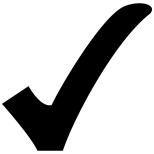 Validation
Approaches, Our Assumptions, and a Note on Data Structure
Validation: Approaches
Because CPSIDP is mechanical, this is a step we recommend you do if you are linking CPS data across months

No right or wrong way to do this, but there are a couple approaches in the literature
Use AGE, SEX, RACE (Madrian & Lefgren)
Incorporate DQ flags
Use Bayesian approach (Feng)
Argues that some people are lost with first approach; this yields higher linkage rates
Validation: AGE, SEX, RACE Rules
AGE
If the interviews you are linking are both in MIS 1-4 or MIS 5-8, difference between AGE at two time points is 0 or 1
If the interviews you are linking come from both MIS 1-4 and MIS 5-8, difference between AGE at two time points is 0, 1, or 2
Beware of AGE codes 80 and 85! Allow for a greater AGE increase. Age 80=80-84. Age 85=85+.
SEX & RACE
No change allowed
Validation: Age Rules
Can age 0 or 1 years compared to MIS 1
Can age 1 or 2 years compared to MIS 1
Can age 0 or 5 years compared to MIS 1
Can age 0 or 5 years compared to MIS 1
Validation: Our Assumptions
For however many observations you are linking
SEX and RACE may not change
AGE may only change in expected ways
Changes in AGE are always compared to the first time point being linked
Validation: Our Assumptions
AGE, SEX, and RACE must ALL match in expected ways – GOOD!
Validation: Our Assumptions
AGE, SEX, and RACE must ALL match in expected ways – BAD!
Validation: Data Structure
Validation gets complicated quickly
We want you to try to write validation code in the lab to think through validation
We will provide validation code for you based on our all or nothing assumptions about AGE, SEX, and RACE for data in both
Long format
Wide format
[Speaker Notes: Just to be sure that people are familiar with long versus wide format data, I’ll show you an example.]
Validation: Long Format
For each individual
# records = # times observed
Validation: Wide Format
For each individual
# records = 1 regardless of # times observed
Long to Wide Format Data
Long
Wide
Questions?